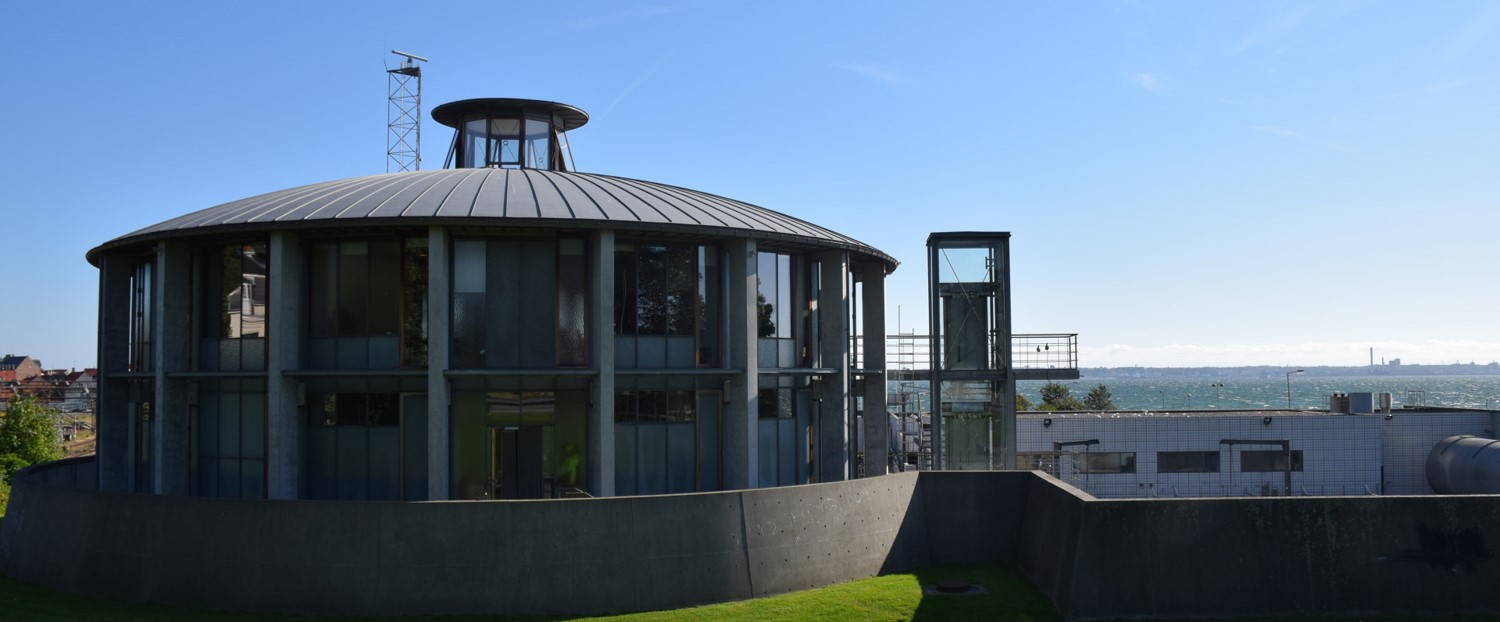 Referat af bestyrelsesmøde den 21. juni 2018 i:Forsyning Helsingør Vand A/SForsyning Helsingør Spildevand A/S
Side 1
Offentligt referat af bestyrelsesmøde den 21. juni 2018 i Forsyning Helsingør Vand A/S og Forsyning Helsingør Spildevand A/S
Møde-deltagere
Formand Per Tærsbøl
Bestyrelsesmedlem Michael Mathiesen
Bestyrelsesmedlem Jens Erik Jacobsen
Bestyrelsesmedlem Jens Jensen
Bestyrelsesmedlem Dennis Knudsen
Bestyrelsesmedlem Michael Madsen
Bestyrelsesmedlem Steffen Agger
Bestyrelsesmedlem Jørgen E. Hansen



Adm. Direktør Jacob Brønnum
Forsyningschef Peter Kjær Madsen
Plan & Projektchef Claus Bo Frederiksen
Økonomichef Thomas Pihl			
Direktionskonsulent Anne-Cathrine S. Tolsøe (referent)
				
Afbud: Næstformand Gitte Kondrup
Afbud: Bestyrelsesmedlem Peter Poulsen
Side 2
Offentligt referat af bestyrelsesmøde den 21. juni 2018 i Forsyning Helsingør Vand A/S og Forsyning Helsingør Spildevand A/S
Dagsorden
3
Offentligt referat af bestyrelsesmøde den 21. juni 2018 i Forsyning Helsingør Vand A/S og Forsyning Helsingør Spildevand A/S
1. Godkendelse af dagsorden
Direktionen indstiller, at dagsordenen godkendes.

Bestyrelsen godkendte dagsordenen.
Side 4
Offentligt referat af bestyrelsesmøde den 21. juni 2018 i Forsyning Helsingør Vand A/S og Forsyning Helsingør Spildevand A/S
2. Underskrift af Protokollat
Referat fra bestyrelsesmøder i selskaberne afholdt den 26. april 2018 blev udsendt 1. maj 2018. 

Der indkom ikke bemærkninger til referatet, der herefter er godkendt af den samlede bestyrelse.

Protokollat underskrives således, jf. Forretningsordenens pkt. 10.1.

Bestyrelsen underskrev protokollatet.
Side 5
Offentligt referat af bestyrelsesmøde den 21. juni 2018 i Forsyning Helsingør Vand A/S og Forsyning Helsingør Spildevand A/S
3. Formanden og Direktionen orienterer
Bestyrelsesformanden orienterer mundtligt om relevante sager og forhold relateret til varetagelsen af bestyrelsesarbejdet i selskaberne.

Direktionen orienterer mundtligt om relevante forhold og sager, herunder organisatoriske, relateret til varetagelsen af den daglige ledelse af selskaberne, herunder:

Omfang af økonomirapportering.

Direktionen orienterede om de i dagsordenen anførte punkter.
Side 6
Offentligt referat af bestyrelsesmøde den 21. juni 2018 i Forsyning Helsingør Vand A/S og Forsyning Helsingør Spildevand A/S
4. Økonomi- og ledelsesrapportering
Tavshedspligt ej fraveget for dette punkt – dog følger på de næste slides et resumé af det på bestyrelsesmødet gennemgåede punkt.
Side 7
Offentligt referat af bestyrelsesmøde den 21. juni 2018 i Forsyning Helsingør Vand A/S og Forsyning Helsingør Spildevand A/S
LIS - april 2018
LIS -rapportering
 
LIS rapporteringen pr. april ÅTD 2018 blev præsenteret for bestyrelsen. Rapporteringen omfatter nøgletal vedrørende opfølgning på afsætning af produkter og tjenesteydelser samt drifts- og produktionsforhold.

Afsætningen af drikkevand er lidt over budget. 

Det kolde vejr i marts medførte dog en del frostsprængte vandledninger, som har medført et højere net-tab i vandselskabet end budgetteret. 

Det rensede spildevand er meget tæt på budget.
Side 8
Offentligt referat af bestyrelsesmøde den 21. juni 2018 i Forsyning Helsingør Vand A/S og Forsyning Helsingør Spildevand A/S
Nettoomsætning og driftsresultat
Vandselskabernes nettoomsætning og driftsresultat før skat og over-/underdækninger, og koncernelimineringer pr. april ÅTD 2018 blev præsenteret for bestyrelsen. 

Den samlede nettoomsætning i drikkevandselskabet udgjorde 15,2 mio.kr., mod budgetteret 13,2 mio.kr., mens resultatet udgjorde 4,3 mio.kr. mod budgetteret 1,2 mio.kr. 

Den samlede nettoomsætning i spildevandselskabet udgjorde 28,8 mio.kr., mod budgetteret 29,0 mio.kr., mens resultatet udgjorde minus 3,3 mio.kr. mod budgetteret minus 4,0 mio.kr.
Side 9
Offentligt referat af bestyrelsesmøde den 21. juni 2018 i Forsyning Helsingør Vand A/S og Forsyning Helsingør Spildevand A/S
Regulatoriske forhold 2018
Selskabernes regulatoriske forhold pr. april 2018 blev præsenteret for bestyrelsen.
Side 10
Offentligt referat af bestyrelsesmøde den 21. juni 2018 i Forsyning Helsingør Vand A/S og Forsyning Helsingør Spildevand A/S
Anlægsinvesteringer – april 2018
Anlægsrapporteringen pr. april 2018 blev præsenteret for bestyrelsen. 

Der er ved udgangen af april investeret for 9,3 mio.kr. i Forsyning Helsingør Vand a/S og 9,9 mio.kr. i Forsyning Helsingør Spildevand A/S, svarende til 17 pct. henholdsvis 13 pct. af de reviderede anlægsbudgetter pr. april 2018.
Side 11
Offentligt referat af bestyrelsesmøde den 21. juni 2018 i Forsyning Helsingør Vand A/S og Forsyning Helsingør Spildevand A/S
4. Økonomi- og ledelsesrapportering - Indstilling
Bestyrelsen indstiller, at
Den samlede økonomi- og ledelsesrapporteringen tages til efterretning.

Økonomichef Thomas Pihl gennemgik økonomi- og ledelsesrapporteringen, hvorefter bestyrelsen tiltrådte indstillingen.
Side 12
Offentligt referat af bestyrelsesmøde den 21. juni 2018 i Forsyning Helsingør Vand A/S og Forsyning Helsingør Spildevand A/S
5. Hospitalsgrunden
Tavshedspligt ej fraveget.
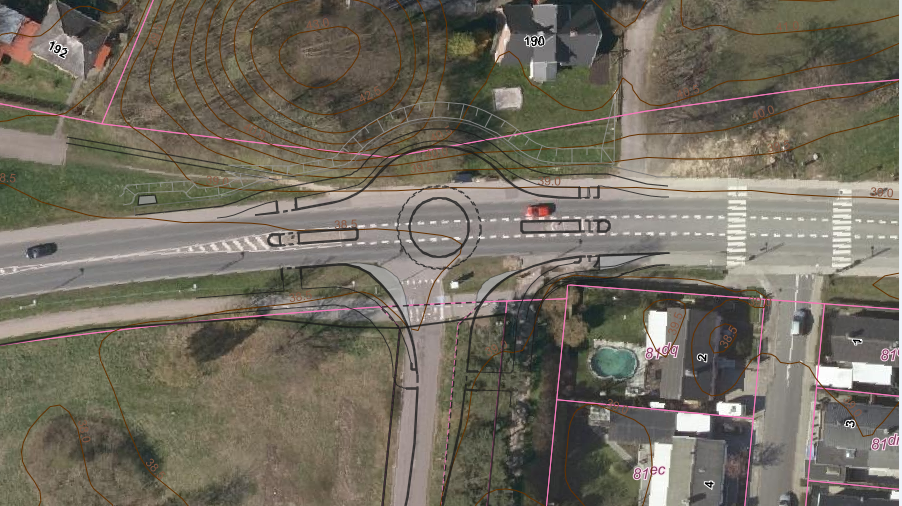 Side 13
Offentligt referat af bestyrelsesmøde den 21. juni 2018 i Forsyning Helsingør Vand A/S og Forsyning Helsingør Spildevand A/S
Punkter til orientering
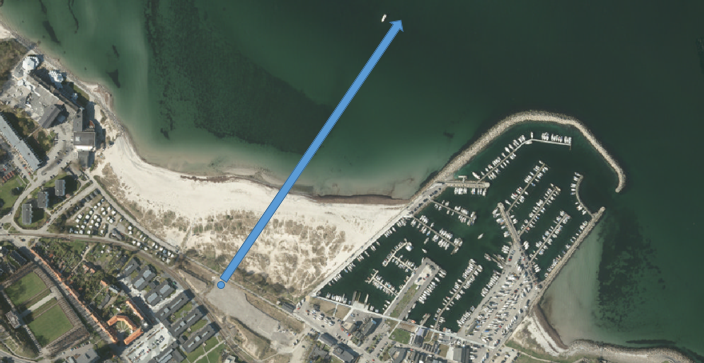 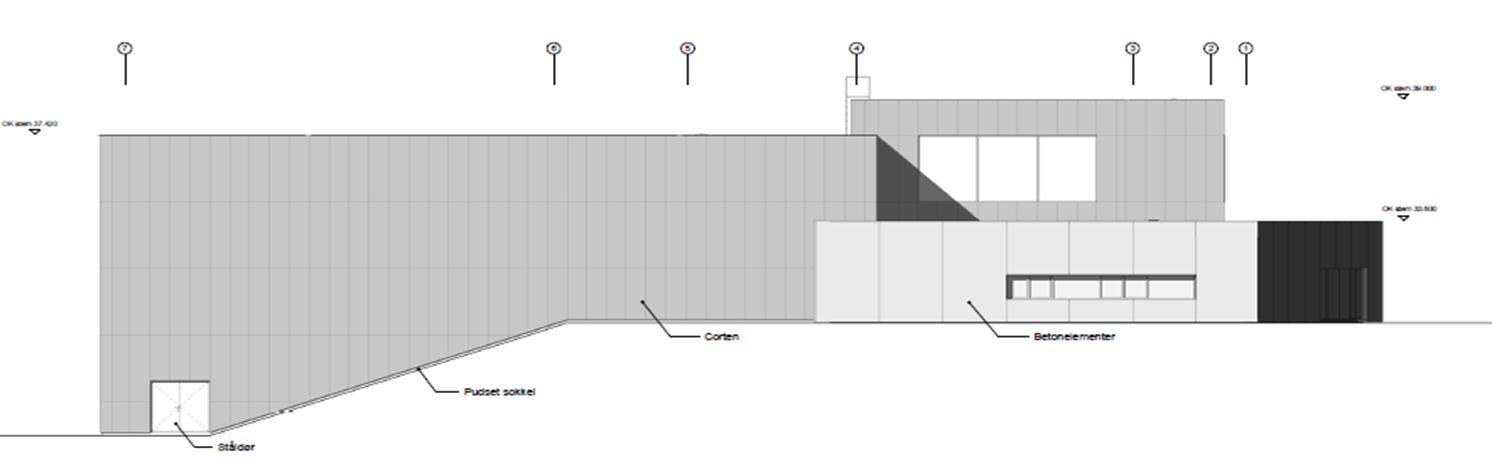 Side 14
Offentligt referat af bestyrelsesmøde den 21. juni 2018 i Forsyning Helsingør Vand A/S og Forsyning Helsingør Spildevand A/S
6. Snekkersten Vandværk
Tavshedspligt ej fraveget.
Side 15
Offentligt referat af bestyrelsesmøde den 21. juni 2018 i Forsyning Helsingør Vand A/S og Forsyning Helsingør Spildevand A/S
7. Hellebæk Vandværk - todeling
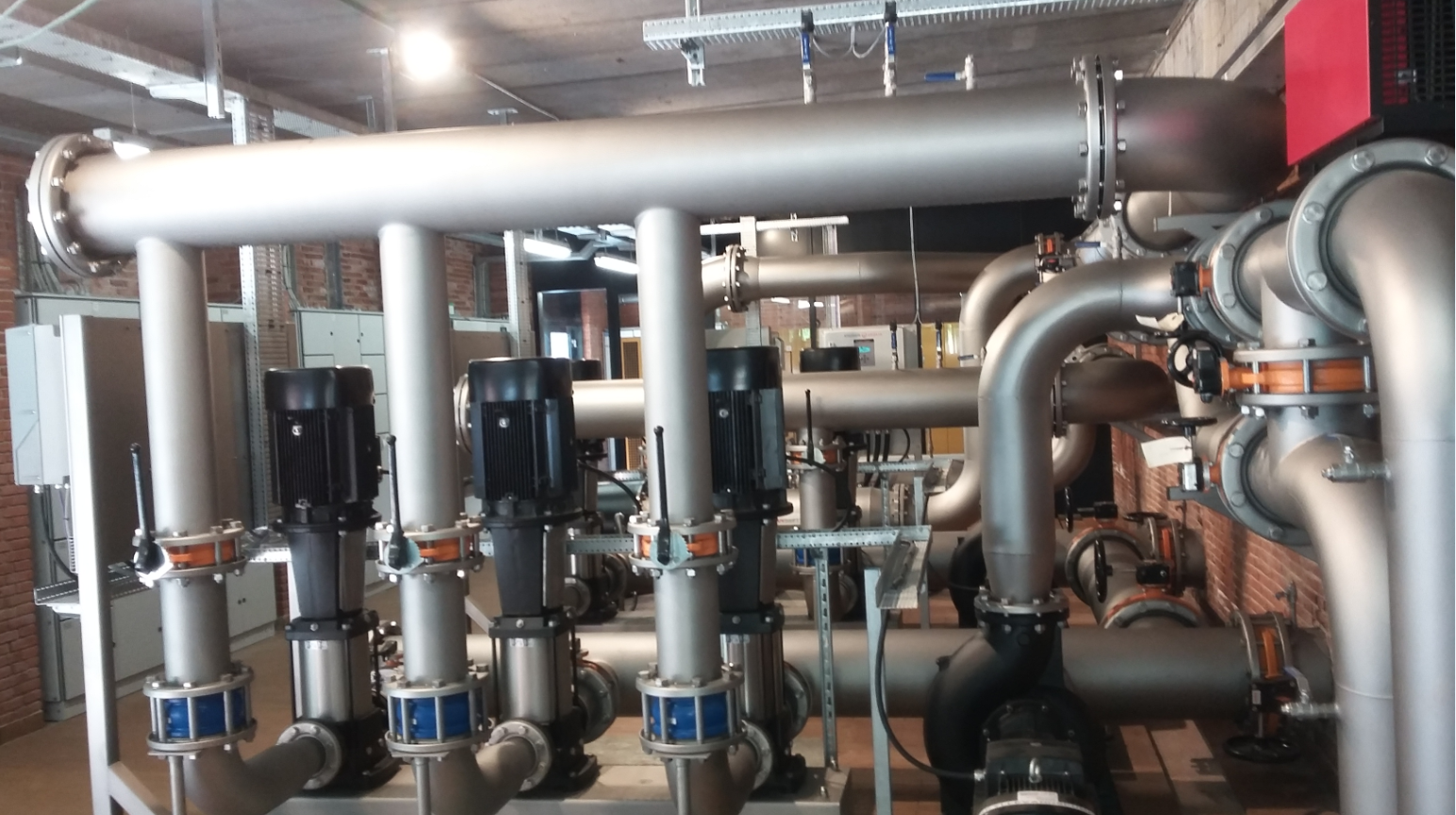 Tidsplan:
Arbejdet er 97 % afsluttet.
Følgende arbejder mangler:
IGSS programmering
Opmærkning af kabler og tavler
Følgende fakturaer/regninger mangler:
Nye føringsveje til adgangskontrol og brandalarmer
Retablering af adgangskontrol og brandalarmer

Økonomi:
Investeringsbehov 2015-2018: 13 mio. kr.
Forbrug til og med april 2018:  12,9 mio. kr.
Forventet forbrug til færdiggørelse: ca. 0,1 mio. kr.

Bestyrelsen tog orienteringen til efterretning.
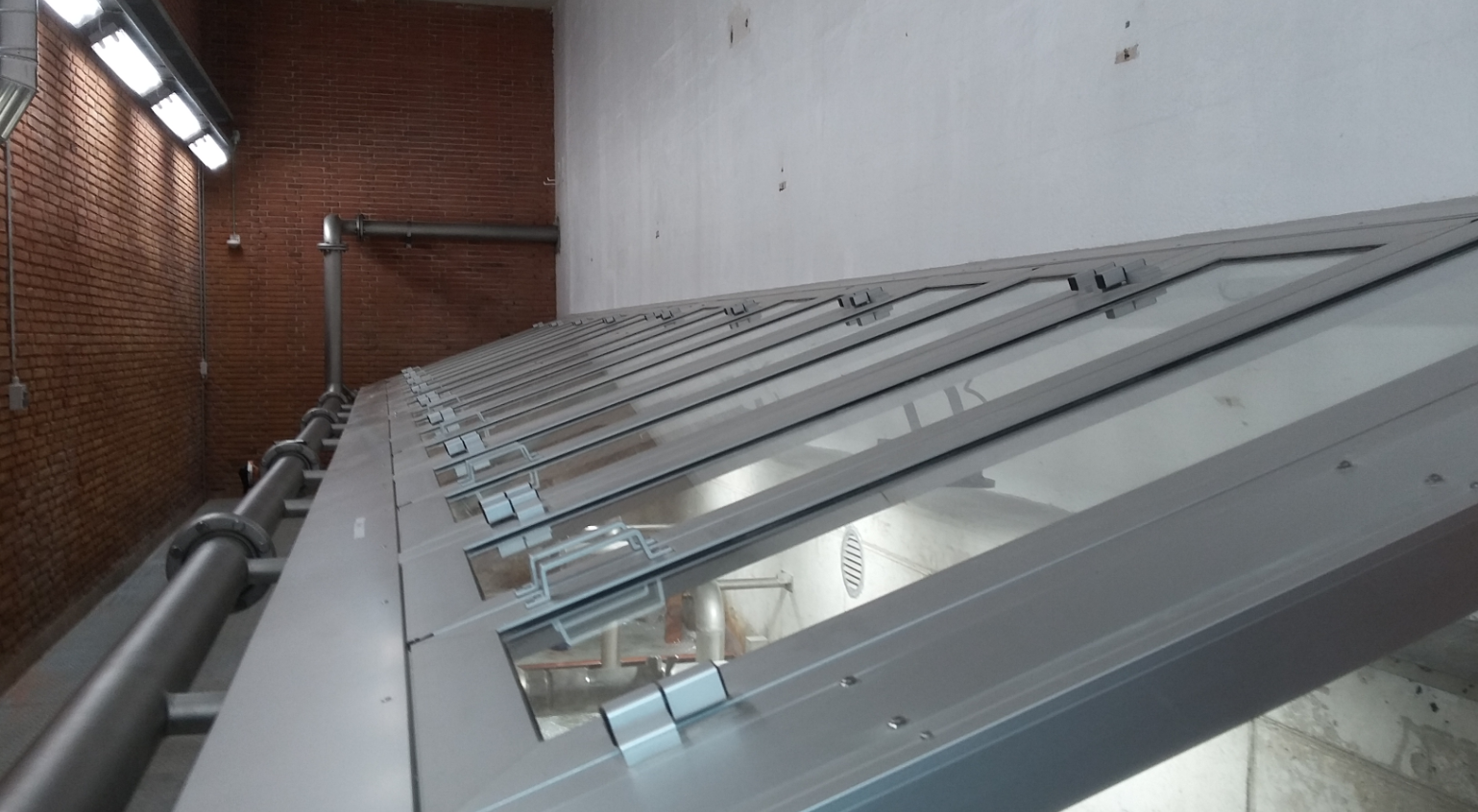 Side 16
Offentligt referat af bestyrelsesmøde den 21. juni 2018 i Forsyning Helsingør Vand A/S og Forsyning Helsingør Spildevand A/S
8. Skattesagen
TIDSPLAN - HØJESTERET
STATUS
Vandselskaberne fik ved Østre Landsrets dom af 16. januar 2018 ikke medhold.

Afgørelsen var imidlertid ikke énstemmig, og et flertal blandt de 5 dommere rejste stor kritik af den af SKAT anvendte værdiansættelsesmetode.

Sagen er anket til Højesteret – der afventer 273 ved Landskatteretten.

Danske Vandværker betaler en aftalt forholdsmæssig del af sagsomkostningerne.

Bestyrelsen tog orienteringen til efterretning.
28. juni 2018
Frist for replik for vandselskaberne
23. august 2018
Skatteministeriets frist for duplik
Sagens forberedelse slutter principielt
11. oktober 2018
Alle parter: Frist for indlevering af sammenfattende påstandsdokumenter m.v.
25. oktober og 26. oktober 2018
Hovedforhandling i Højesteret
17
Offentligt referat af bestyrelsesmøde den 21. juni 2018 i Forsyning Helsingør Vand A/S og Forsyning Helsingør Spildevand A/S
9. Rødtjørnevej
Projekt: Etablering af sandfang, olieudskiller, omkobling af vejbrønde m.m.
Pris ca. 265.000 kr.
Baggrund:
2009 – Forsyning Helsingør overtager uretmæssigt drift af vejafvandingen fra Helsingør Kommune
2011 – Forslag til overdragelse af regnvandssystem til grundejerne
2016 – Forsyning Helsingør får udledningstilladelse fra Helsingør Kommune mhp lovliggørelse af anlæg inden overdragelse til grundejerne – tilladelsen forlænget til 17/3 2019
2018 – Forhandling med grundejerforening vedr. overdragelsesaftale – skal være på plads inden anlægsarbejde påbegyndes.

Bestyrelsen tog orienteringen til efterretning.
Side 18
Offentligt referat af bestyrelsesmøde den 21. juni 2018 i Forsyning Helsingør Vand A/S og Forsyning Helsingør Spildevand A/S
10. Tretorngrunden - status
Tretorngrunden / Kronborg Strandpark:
Nye ledninger på grunden samt underføringer under banen er gennemført.
Overpumpning uden om grunden blev gennemført og var klar til den 30. maj 2018.
Pumper og styreskabe kan genanvendes.

Havledningen:
Myndighedsmateriale er under udarbejdelse.
Ansøgning om tilladelse til etablering af havledning, forventes at kunne fremsendes primo juli.
Ansøgning om udledningstilladelse og forslag til tillæg til spildevandsplanen færdiggøres ligeledes primo juli og sendes til Helsingør Kommune.

Bestyrelsen tog orienteringen til efterretning.
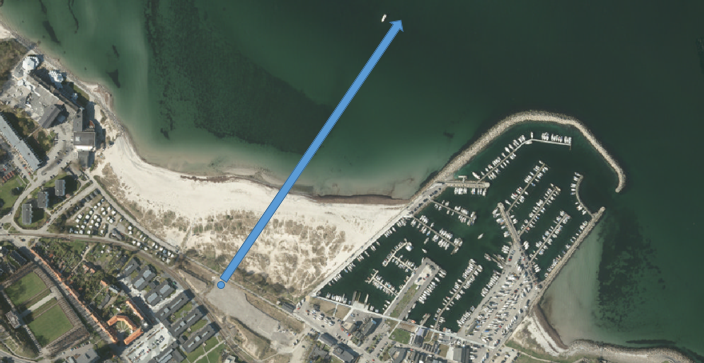 Side 19
Offentligt referat af bestyrelsesmøde den 21. juni 2018 i Forsyning Helsingør Vand A/S og Forsyning Helsingør Spildevand A/S
11. Fravigelse af tavshedspligt
Bestyrelsen skal beslutte, hvilke dagsordenpunkter tavshedspligten skal fraviges.
 
 
Formand og direktion indstiller, at 
Tavshedspligten fraviges på samtlige punkter med undtagelse af punkt 4, 5 og 6. For så vidt angår punkt 4 udarbejdes dog et resumé. 

Bestyrelsen tiltrådte indstillingen.
Side 20
Offentligt referat af bestyrelsesmøde den 21. juni 2018 i Forsyning Helsingør Vand A/S og Forsyning Helsingør Spildevand A/S
12. Kommunikation
Formand og direktion vil fremlægge forslag til kommunikation, som anbefales offentliggjort på baggrund af bestyrelsesmødet.

Intet at berette.
Side 21
Offentligt referat af bestyrelsesmøde den 21. juni 2018 i Forsyning Helsingør Vand A/S og Forsyning Helsingør Spildevand A/S
13. Mødeplan 2018
Følgende bestyrelsesmøder er aftalt for begge selskaber:

29. august 2018 kl. 12.00-13.00
15. november 2018 kl. 14.00-15.00
6. december 2018 kl. 16.00-17.00
Side 22
Offentligt referat af bestyrelsesmøde den 21. juni 2018 i Forsyning Helsingør Vand A/S og Forsyning Helsingør Spildevand A/S
14. Eventuelt
Det blev drøftet, hvor Forsyning Helsingør står i forhold til måling og fund af pesticider mv. 

Aftalt, at den mail, som er sendt Regin Nordentoft med bemærkninger fra af Allan Pratt vedrørende vandkvalitet mv. til Byrådet, udsendes til bestyrelsen.
Side 23
Offentligt referat af bestyrelsesmøde den 21. juni 2018 i Forsyning Helsingør Vand A/S og Forsyning Helsingør Spildevand A/S